Doping no desporto II
Suplementos nutricionais e doping
[Speaker Notes: Discuta brevemente o conceito de doping em relação ao uso de suplementos nutricionais. Discuta o conceito de melhoria de desempenho e as possíveis associações entre doping e suplementos nutricionais. 

Tempo estimado: 3 min]
Suplementos nutricionais (NS)
Legal para compra 
Destina-se a apoiar os hábitos alimentares diários 
>70% da população jovem que pratica exercício usam suplementos nutricionais diariamente
(Braun et al., 2009; Dietz et al., 2014; Malik & Malik, 2010)
[Speaker Notes: Ao contrário de substâncias proibidas ou ilegais, os suplementos nutricionais (NS) representam substâncias legais para melhorar a aparência e o desempenho que atualmente não são controladas pelas leis nacionais ou por organizações desportivas e antidopagem internacionais, e há poucas evidências de associação do uso da NS com efeitos adversos à saúde . Portanto, o NS pode ser distribuído gratuitamente nos mercados online ou offline e ser comprado e usado sem nenhuma sanção legal. Além disso, o mercado NS não é supervisionado por autoridades reguladoras, como a Food and Drugs Administration. Os suplementos nutricionais mais usados ​​incluem pós e shakes de proteínas, aminoácidos, (multi) vitaminas e minerais, carboidratos, creatina e uma ampla variedade de produtos à base de plantas ou derivados que se supõe possuir propriedades ergogênicas e de melhoria de desempenho e aparência (de Hon & Coumans, 2007; Lazuras & Barkoukis, 2014).]
A associação entre NS e doping (1/2)
NS contaminado e doping inadvertido 
Diversos estudos têm mostrado que NS podem ser contaminados com substâncias proibidas, como esteroides anabólicos, estimulantes (e.g., efedrina), e agonistas beta2. 
(Geyer et al., 2008; van Thuyne, Eenoo, & Delbeke, 2006)
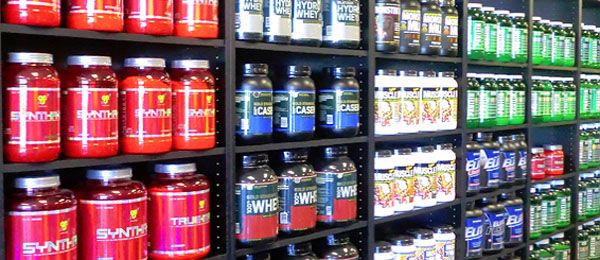 [Speaker Notes: Discuta com os alunos que nem todos os suplementos nutricionais são seguros. Os casos atuais de atletas que deram positivo nos controlos de doping devido a substâncias contaminadas. Introduzir a questão da contaminação de suplementos nutricionais. 

Tempo estimado: 3 min]
Contaminação de suplementos
Um relatório mostrou que 33% dos suplementos falharam no teste de garantia de qualidade.
     - Não foram relatados ingredientes ativos.      
     - Substâncias banidas (e.g., esteroides, testosterona,                   estimulantes) foram incluídas. 
No UK, 44% das violações das regras anti-doping foram associadas com o uso inadvertido de suplementos do desporto.
[Speaker Notes: Apresentar evidências existentes sobre a contaminação de suplementos nutricionais. Discuta as consequências do uso de suplementos contaminados (relate exemplos relevantes para o seu país e para o desporto). Explicar as principais razões pelas quais os suplementos nutricionais estão contaminados [ou seja, a) erros na produção, b) uso intencional de substâncias proibidas para aumentar a eficácia de um suplemento] 

Tempo estimado: 5 min]
Consciência do risco por USADA
A agência anti-doping dos Estados Unidos (USADA) tem dedicado os seus recursos para informar os usuários sobre a segurança e os risco do uso de NS. 
 Visite suplementos 411 em:
https://www.usada.org/substances/supplement-411/
[Speaker Notes: Apresente o exemplo do site da USADA (ou relevante para o seu país e desporto) notificando os atletas de que "as respostas não são diretas. Nenhum recurso pode protegê-lo completamente. A realidade é que o uso de suplementos alimentares pode ser arriscado e que a conscientização, cautela, educação e bom senso devem ser exercidos ao considerar o seu uso ". Um vídeo informativo da USADA pode ser encontrado aqui: https://www.youtube.com/watch?time_continue=5&v=7HIvIIM-35w 

Tempo estimado: 10 min]
A associação entre NS e doping (2/2)
Metanálises e revisões sistemáticas 
Como um fator de risco principal para o uso e intenções de uso de doping em desportos amadores e de elite. 
                                                                                                                           (Nicholls et al., 2017; Ntoumanis et al., 2014)
Teoria
Hipótese de representação mental compartilhada: NS e substâncias de doping são representadas como um conceito unitário do desempenho quimicamente assistido melhorado no nosso cérebro.                                 (Backhouse et al., 2013; Petroczi, 2013; Petroczi et al., 2011)
[Speaker Notes: Apresentar evidências existentes sobre a associação entre suplementos nutricionais e doping. Destaque a alta correlação entre eles, mas a ausência de dados sobre a relação de causa e efeito. Apresente brevemente o conceito da hipótese de representação mental compartilhada. 

Tempo estimado: 5 min]
Alternativa fácil VS alternativa segura
Vantagens
Desvantagens
[Speaker Notes: Peça aos alunos / estagiários que pensem nos benefícios e nos riscos do uso de suplementos nutricionais. Os suplementos devem ser considerados "substâncias de passagem" que levam ao doping ou a alternativas seguras contra ele? Porquê? 

Tempo estimado: 10 min]
Faça escolhas informadas
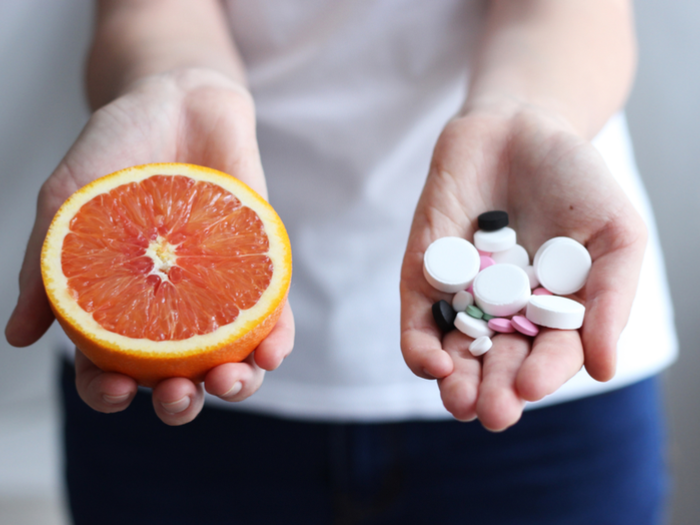 Avaliar a necessidade 
Avaliar o risco  
Avaliar as consequências
[Speaker Notes: Descreva as três etapas desenvolvidas pelo UKAD em relação a como fazer escolhas informadas sobre o uso de suplementos nutricionais. Use informações relevantes do seu país. 

Tempo estimado: 3 min]
Avaliar a necessidade
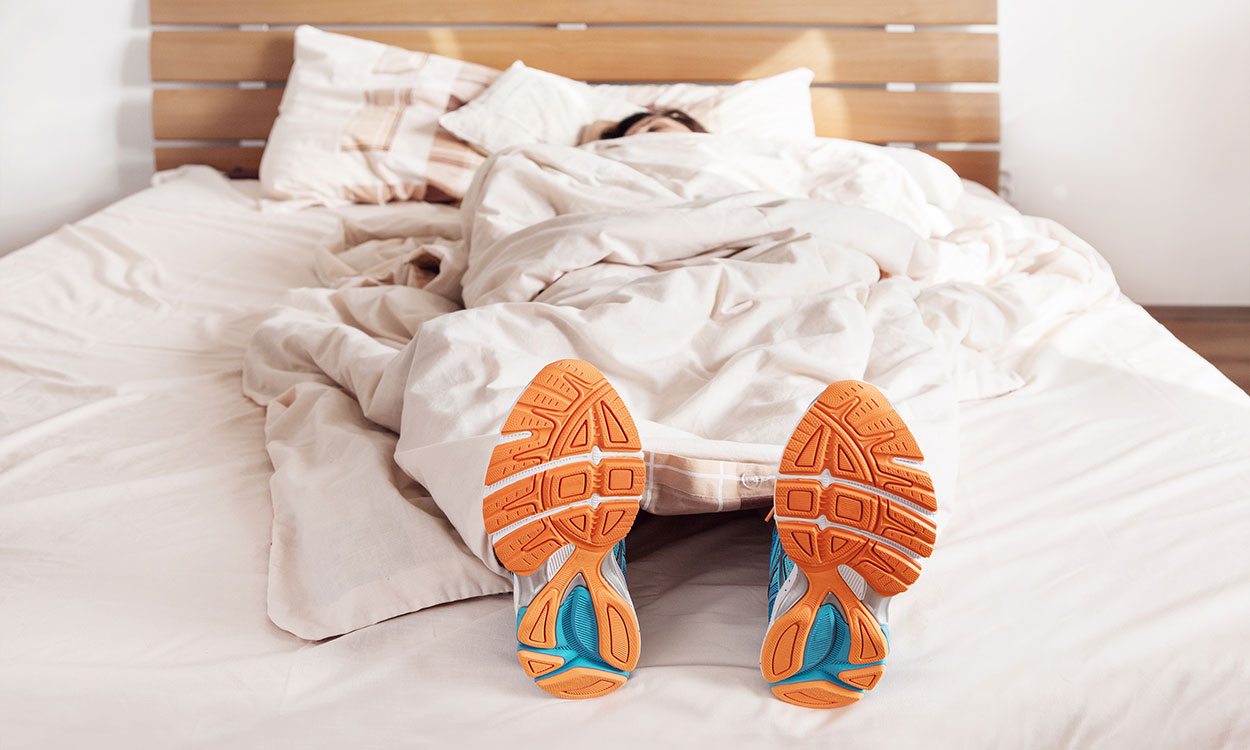 Antes de usar suplementos o atleta deve, primeiro, procurar otimizar a sua dieta, estilo de vida e treino. 
Atletas devem, também, consultar um especialista (e.g., nutricionista ou um médico especializado) para avaliar a necessidade e benefícios na toma de suplementos.
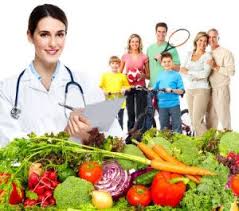 [Speaker Notes: Discuta com os alunos que é necessário que os atletas tenham um estilo de vida ideal e a forma como isso cobriria as suas necessidades energéticas. Discuta com os alunos a necessidade de consultar um especialista quando for necessário tomar uma decisão sobre o uso de suplementos nutricionais. 

Tempo estimado: 3 min]
Avaliar o risco
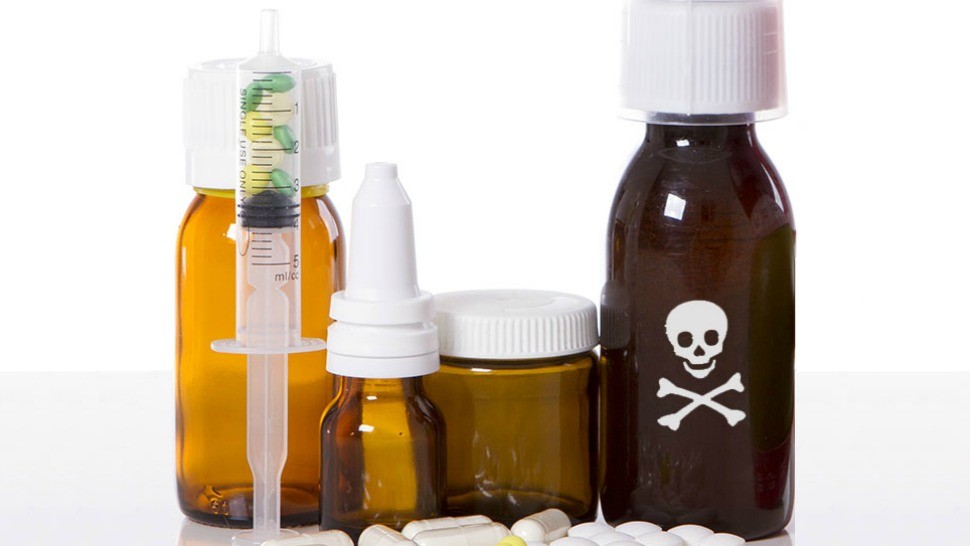 O suplemento é seguro?
https://www.youtube.com/watch?v=r0Zu-IJ30M0
O suplemento é eficaz?     - Como podes encontrar as respostas para cada uma destas perguntas?
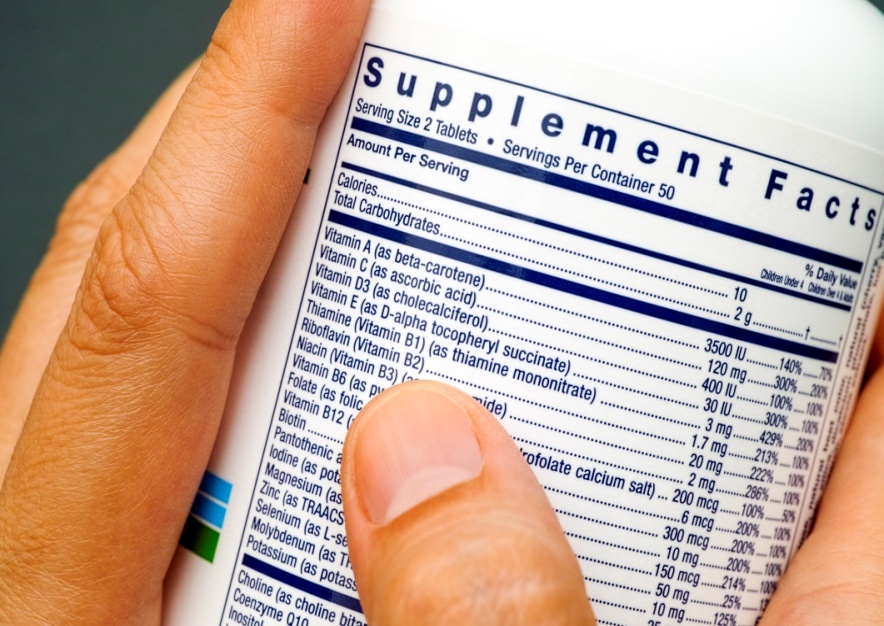 [Speaker Notes: Assista ao vídeo e discuta com os alunos as evidências apresentadas anteriormente sobre a contaminação de suplementos nutricionais. Discuta as suas implicações na decisão de usar suplementos nutricionais. Introduzir o conceito de verificação e monitoramento de suplementos nutricionais. 

Tempo estimado: 3 min]
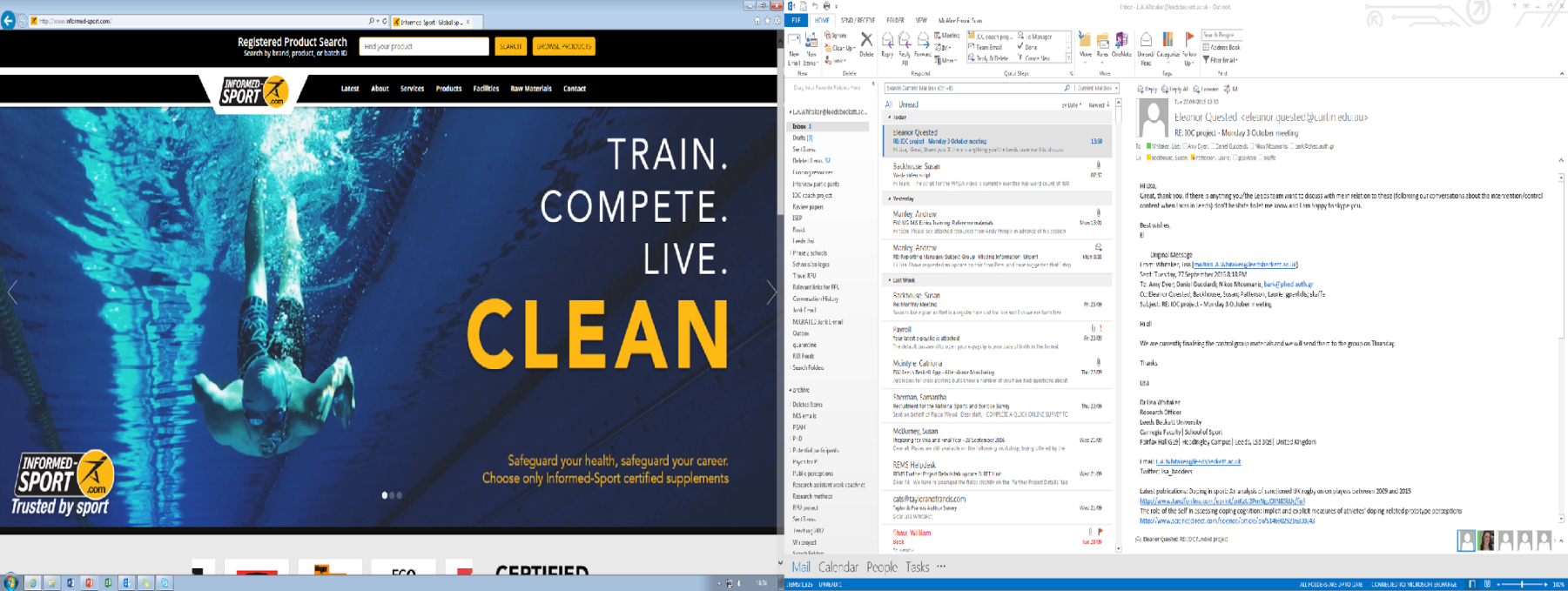 Desporto Informado
Apenas minimização do risco
Nem todas as substâncias banidas são testadas 
Apenas produtos específicos- não marcas   
Necessidade de comprar do mesmo lote para minimizar o risco
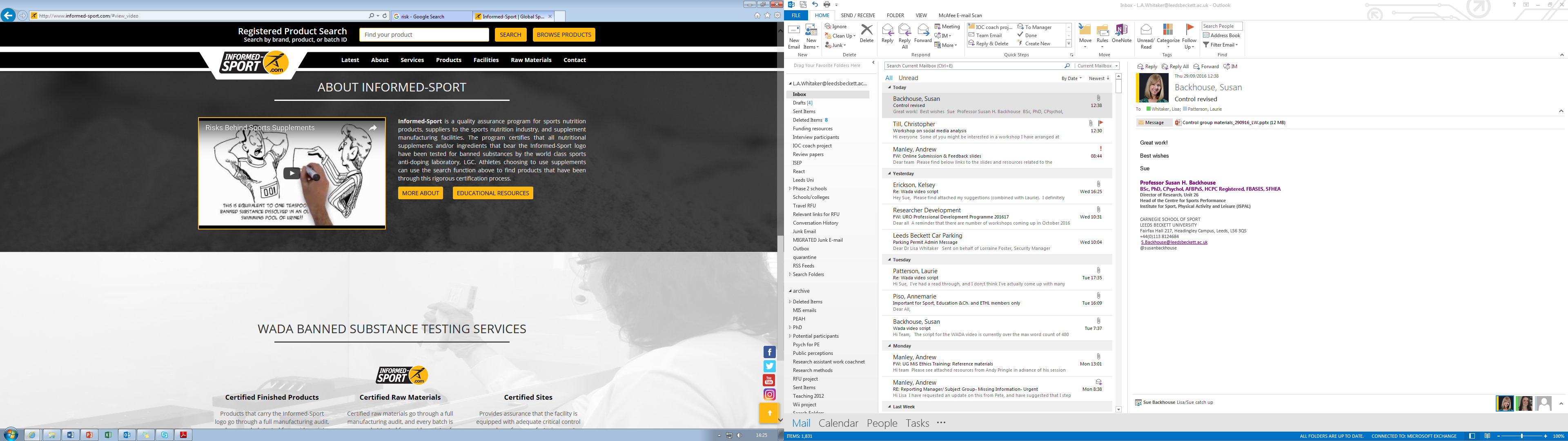 http://www.informed-sport.com/
[Speaker Notes: Explique aos alunos que, se um atleta tomar a decisão de usar suplementos, deve minimizar o risco. No entanto, o risco não pode ser totalmente eliminado. “Present Informed Sport”, um site que mostra uma lista de produtos de suplementos que foram testados em lote e verifica como eles são produzidos, para que haja menos risco em usá-los do que em comprar suplementos que não foram verificados. 

“Desporto Informado” é útil apenas para minimizar riscos - não para eliminar 
Nem todas as substâncias proibidas são testadas - apenas as mais prováveis ​​de serem contaminadas, por exemplo esteróides e estimulantes. Apenas produtos específicos - não uma gama completa (por exemplo, não pode pesquisar apenas um nome de marca, deve ser o produto individual) Procure suplementos no site 

Tempo estimado: 10 min]
Avaliar as consequências
Sanções, se o teste for positivo, como padrão.     
A redução ou suspensão podem ser obtidas se: 
Provar uso não intencional
Provar nenhuma falta significativa ou negligência 
Prestar uma assistência substancial em descobrir/estabelecer outros ADRVs 
Fazer uma admissão imediata do ADRV 
Efeitos colaterais de saúde
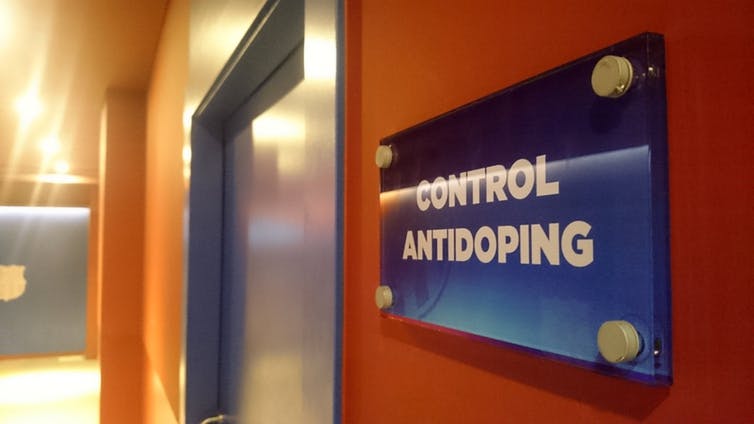 [Speaker Notes: Apresente aos alunos as consequências do uso descuidado de suplementos nutricionais. Lembre-os do conceito de responsabilidade estrita discutido na sessão anterior. Discuta os possíveis efeitos colaterais do uso prolongado de suplementos contaminados.

Tempo estimado: 3 min]
Estudo de um caso
J.M. é um lutador profissional de MMA. Em abril de 2018 durante um inesperado controlo de doping ele testou positivo para oxodrolona, um esteroide androgénico anabólico (AAS) que o uso é proibido em todos os momentos, dentro e fora de competição. 
J.M. publicamente anunciou que ele nunca tinha usado PEDs proibidos e que o teste positivo se devia, provavelmente, à ingestão de suplementos nutricionais contaminados. 
 Ele foi sancionado com uma multa de $150.000 e a sua licença para competir foi revogada pelo o corpo diretivo que supervisiona este desporto.
[Speaker Notes: O estudo deste caso é fictício, mas é baseado em factos reais. Apresente os factos aos alunos. 

Tempo estimado: 3 min]
Como devemos proteger atletas de doping inadvertido?
Factos que o J.M. forneceu para apoiar o seu caso 
Apenas usou suplementos nutricionais de marcas de confiança
Os suplementos que ele usou foram testados em lote e certificados como limpos pelo o “Desporto Informado”.
A sua tarefa- Debater estas perguntas 
É o J.M. responsável pelo o seu uso acidental de PEDs proibidos? 
Como podia salvaguardar-se de doping inadvertido? 
De quem é a responsabilidade do doping inadvertido?
[Speaker Notes: Faça o exercício com os alunos. Discuta as consequências do doping inadvertido. 

Tempo estimado: 10 min]
Sumário
Uso de suplementos nutricionais (NS) no desporto  
Doping inadvertido 
Hipótese da alternativa fácil VS alternativa segura
Avaliando a necessidade VS o risco/ consequências do uso de NS
[Speaker Notes: Resuma brevemente os tópicos mais importantes discutidos nesta sessão; uso de suplementos nutricionais no desporto, doping inadvertido, verificação de suplementos e medicamentos, hipótese “de passagem” vs alternativa segura. 

Tempo estimado: 3 min]
Nota de responsabilidade
Este projeto foi fundado com o apoio da Comissão Europeia. Esta publicação (comunicação) reflete apenas as visões do autor, e a Comissão não pode ser considerada responsável por qualquer uso que possa ser feito da informação contida nela.